PADMASHRI DR. VITTHALRAO VIKHE PATIL SAINIK SCHOOL, LONI
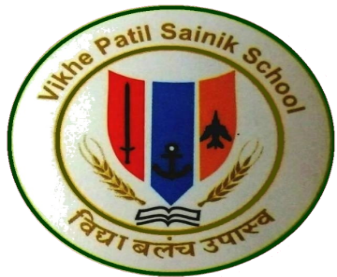 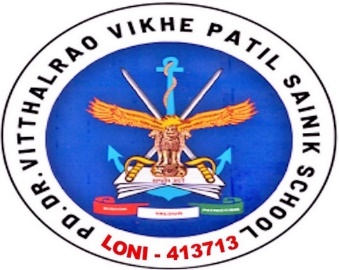 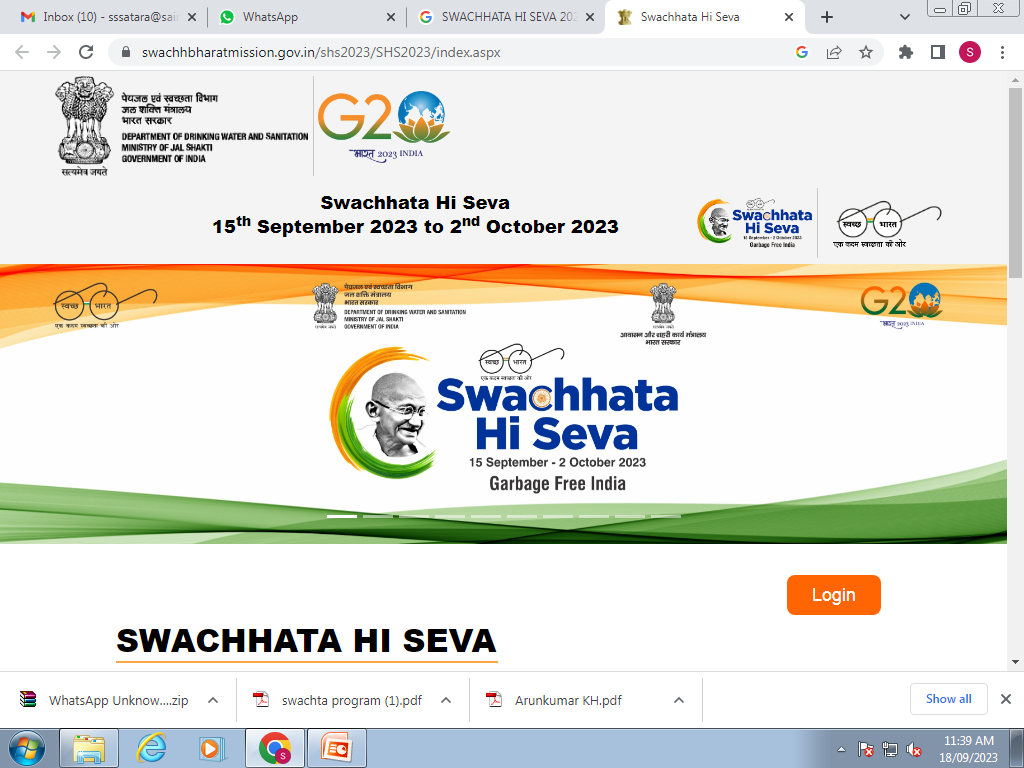 CLEANLINESS DRIVE: 27 SEP 23
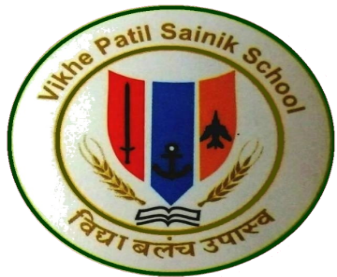 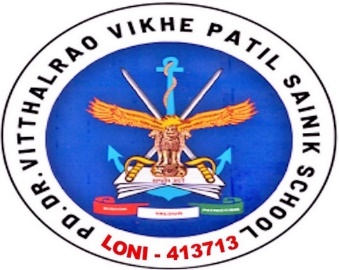 PADMASHRI DR. VITTHALRAO VIKHE PATIL SAINIK SCHOOL, LONI
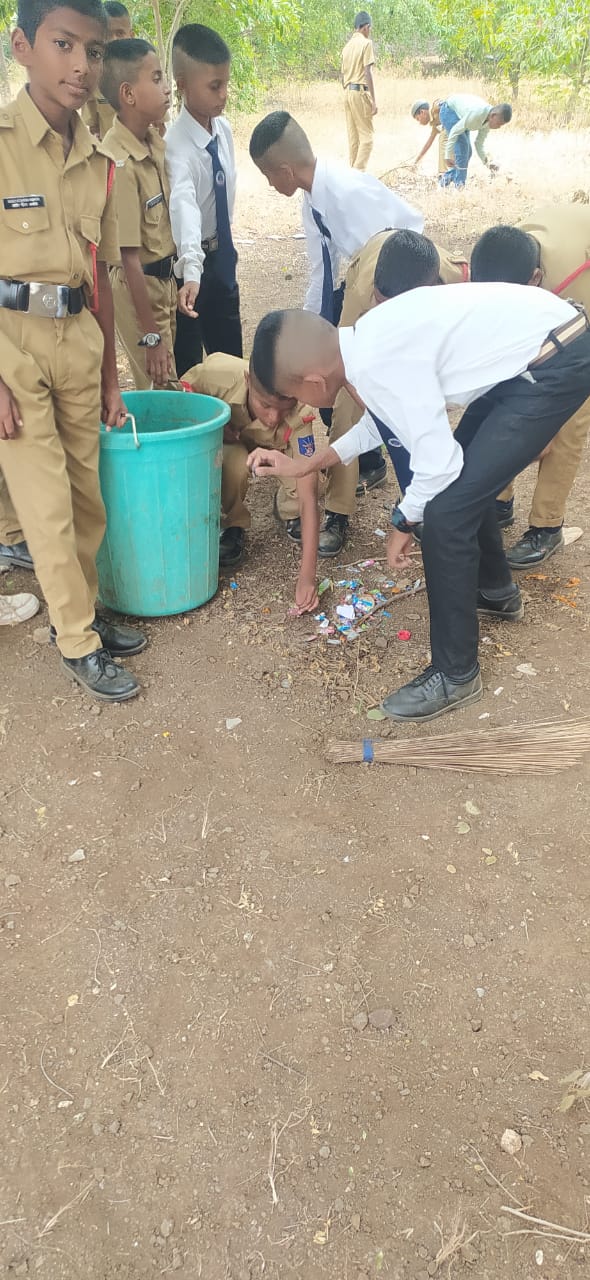 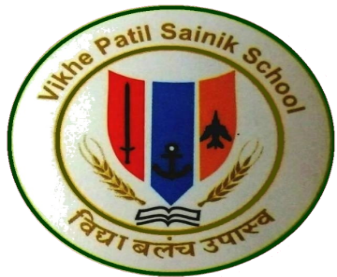 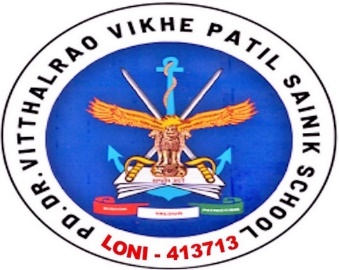 PADMASHRI DR. VITTHALRAO VIKHE PATIL SAINIK SCHOOL, LONI
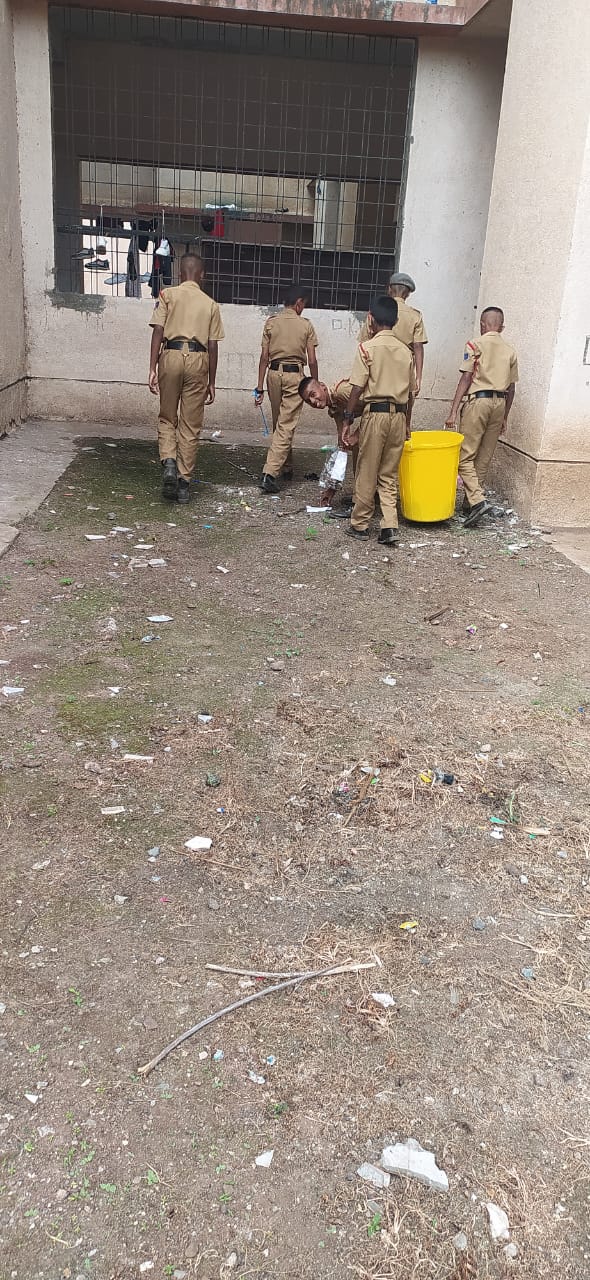